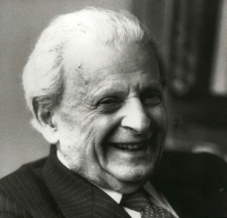 Il pensiero metafisico di Emmanuel Lèvinas
Dal primato dell’essere all’epifania del volto
Il pensiero metafisico di Lèvinas
La critica all’ontologia e il bisogno di «evasione»

Il superamento dell’ontologia: Volto, Desiderio, Infinito

Dio: un pensiero possibile?
La critica all’ontologia
Levinas ha denunciato più volte la prigione dell’essere che è anche la prigione dell’identità: “l’essere è”. Così è cominciata la filosofia occidentale che sembra non andare più in là di questa brutale affermazione dove l’esistenza è un assoluto che non richiede null’altro. “Ogni civiltà che accetta l’essere, la disperazione tragica che comporta ed i crimini che giustifica merita il nome di barbara”.
(Donatella Di Cesare, in Idee, Moked – Il portale dell’ebraismo italiano, 07/12/2009)
La critica all’ontologia
Heidegger e il tema dell’essere

Il rapporto tra Medesimo (Même) e Altro (Autre)

La filosofia occidentale come EGOLOGIA
La critica all’ontologia
La neutralizzazione dell’Altro, che diventa tema od oggetto – che appare, cioè, che si pone in trasparenza – è appunto la sua riduzione al Medesimo [..] Conoscere equivale a impossessarsi dell’essere a partire da niente o a ridurlo a niente. (TI, p.41)

L’ontologia come filosofia prima è una filosofia della potenza. (TI, p.44)

Filosofia del potere, l’ontologia, come filosofia prima che non mette in questione il Medesimo, è una filosofia dell’ingiustizia. (TI, p.44)

Il volto dell’essere che si rivela nella guerra si fissa nel concetto di totalità che domina la filosofia occidentale. (TI, p.20)
Il superamento dell’ontologia
TOTALITÀ e INFINITO- SAGGIO SULL’ESTERIORITÀ (1961)


L’idea di Infinito

Il «Desiderio metafisico»

L’epifania del Volto
Il superamento dell’ontologia: Infinito e Desiderio
La nozione cartesiana dell’idea dell’Infinito designa una relazione con un essere che mantiene la sua esteriorità totale rispetto a chi lo pensa. (TI, p.47-48)

L’infinito è il carattere proprio di un essere trascendente in quanto trascendente, l’infinito è l’assolutamente altro. (TI, p.47)

Desiderio dell’Infinito che è suscitato dal Desiderabile invece di esserne soddisfatto (TI, p.48)
Il superamento dell’ontologia: Infinito e Desiderio
IN SINTESI:
la particolare struttura dell’idea di infinito, ripresa e sviluppata a partire da Cartesio, si concretizza nel soggetto come Desiderio e apre così ad una «relazione metafisica» tra Medesimo e Altro.

il Desiderio tende ad un «Altro assolutamente Altro» (Altri – Autrui)

Medesimo e Altro sono in rapporto ma «separati», si assolvono dalla relazione stessa
Il superamento dell’ontologia: l’epifania del Volto
L’infinito nel finito, il più nel meno che si attua attraverso l’idea dell’Infinito, si produce come Desiderio. [...] Desiderio perfettamente disinteressato – bontà. [...] Il che si produce positivamente nel possesso di un mondo di cui posso fare dono ad Altri, cioè come una presenza di fronte ad un volto. Infatti, la presenza di fronte ad un volto, il mio orientamento verso altri può perdere l’avidità dello sguardo solo mutandosi in generosità.
(TI, p.48)
Il superamento dell’ontologia: l’epifania del Volto
Noi chiamiamo volto il modo in cui si presenta l’Altro, che supera l’idea dell’Altro in me […]. Il volto è presenza viva , è espressione. […]. Il volto parla. La manifestazione del volto è già discorso […] è l’espressione originaria, è la prima parola: «non uccidere»
(TI, passim)
Il superamento dell’ontologia: l’epifania del Volto
La nudità del volto non è ciò che si offre a me perché lo sveli, e che , perciò verrebbe ad essere offerto a me, al mio potere, ai miei occhi, in una luce esterna. Il volto si è rivolto a me, e questa appunto, è la sua nudità.
 (Totalità e Infinito, p.73)

Il volto è nudo, non è vestito, non si può vestirlo, quando viene vestito rimane nascosto e contemporaneamente è il «tu non ucciderai».
(Il pensiero dell’altro, p.88)

Il volto d’Altri è spoglio: è il povero per il quale io posso tutto e al quale devo tutto. E io sono colui che ha sufficienti risorse per rispondere all’appello
 (Etica e Infinito, p.92)
Il superamento dell’ontologia: l’epifania del Volto
Il volto del prossimo mi ossessiona attraverso questa miseria. «Egli mi guarda», tutto in lui mi riguarda, niente mi è indifferente.
(Altrimenti che essere o al di là dell’essenza, p.116)

La presenza del volto, l’infinito dell’Altro, è miseria, presenza del terzo (cioè di tutta l’umanità che ci guarda) e comando che comanda di comandare. Per questo la relazione on Altri o discorso è non solo la messa in questione della mia libertà, l’appello che viene dall’Altro per richiamarmi alla mia responsabilità, non solo la parola con la quale mi privo del possesso che mi imprigiona, ma anche la predica, l’esortazione, la parola profetica.
(Totalità e infinito, p.218)
Dio: un pensiero possibile?
Noi proponiamo di chiamare religione il legame che si stabilisce tra Medesimo e Altro, senza costituire una totalità. (Totalità e infinito)

Il rapporto col divino attraversa il rapporto con gli uomini e coincide con la giustizia sociale: ecco tutto lo spirito della Bibbia ebraica. (Difficile libertà)

L’ordine etico non è una preparazione ma l’accesso alla Divinità. (Difficile libertà)

Dio invisibile, questo non significa soltanto un Dio inimmaginabile, ma un Dio accessibile nella giustizia. L’etica è l’ottica spirituale. (Totalità e infinito)
Dio: un pensiero possibile?
Intendere un Dio non contaminato dall’essere è una possibilità umana non meno importante e non meno precaria di quella di trarre l’essere dall’oblio in cui sarebbe caduto nella metafisica e nell’onto-teologia. (Altrimenti che essere)

Per salvaguardare la trascendenza di Dio, propria della religione biblica, è necessario svincolare l’idea di Dio dallo sfondo ontologico in cui la tradizione occidentale l’ha pensata, per intenderla sullo sfondo della trascendenza etica di Altri.
La «lezione» di Lèvinas
la fondazione ultima dell’etica nell’alterità concreta del volto altrui

l’affermazione del primato dell’etica, come vera ‘filosofia prima’

il ridimensionamento dell’ontologia quale orizzonte ultimo di senso

concezione etica della teologia
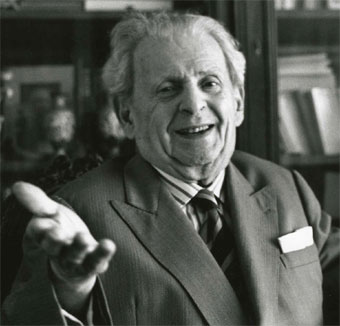